Museum of Bad Art
http://museumofbadart.org/
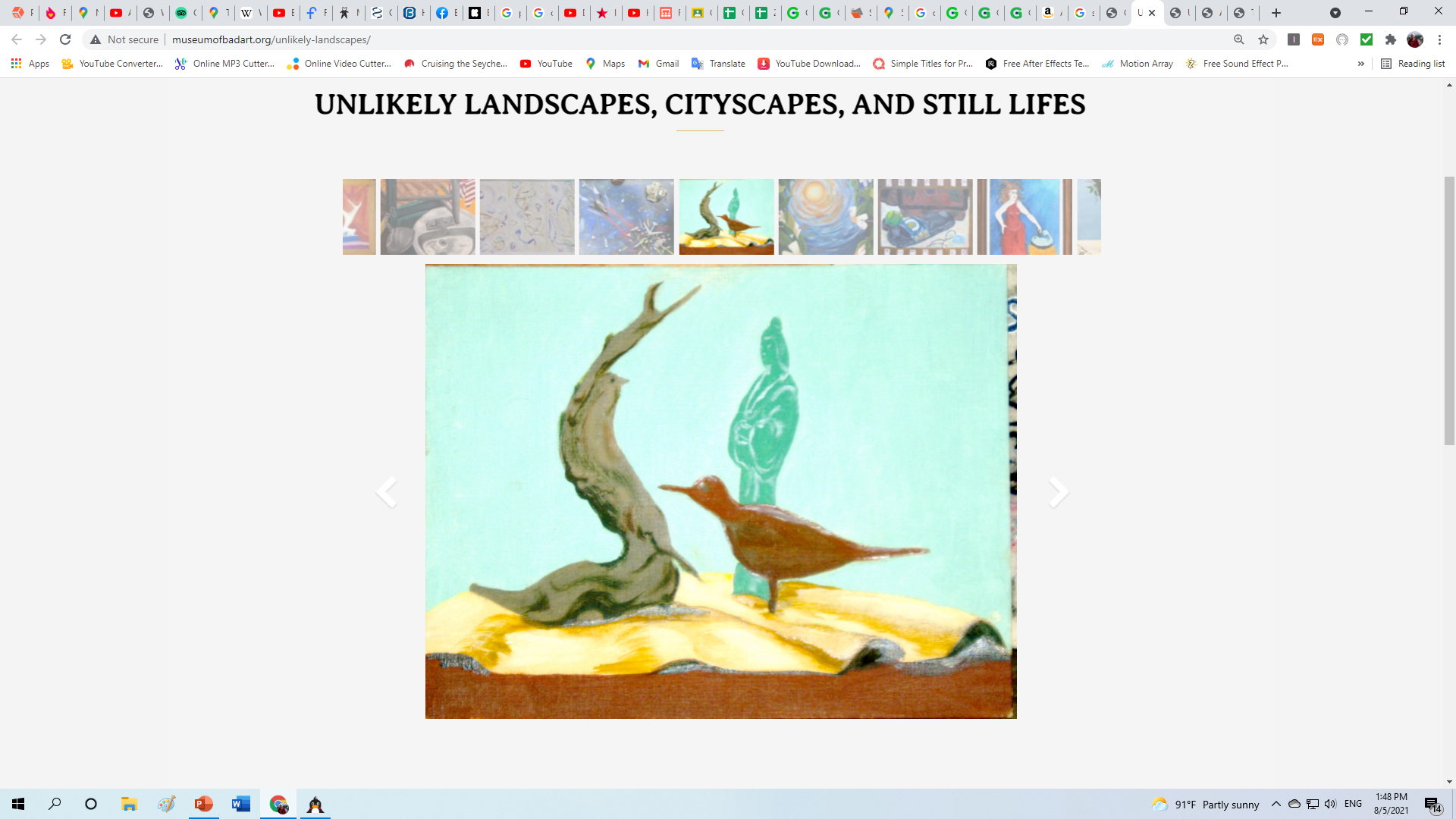 Museum of Bad Art
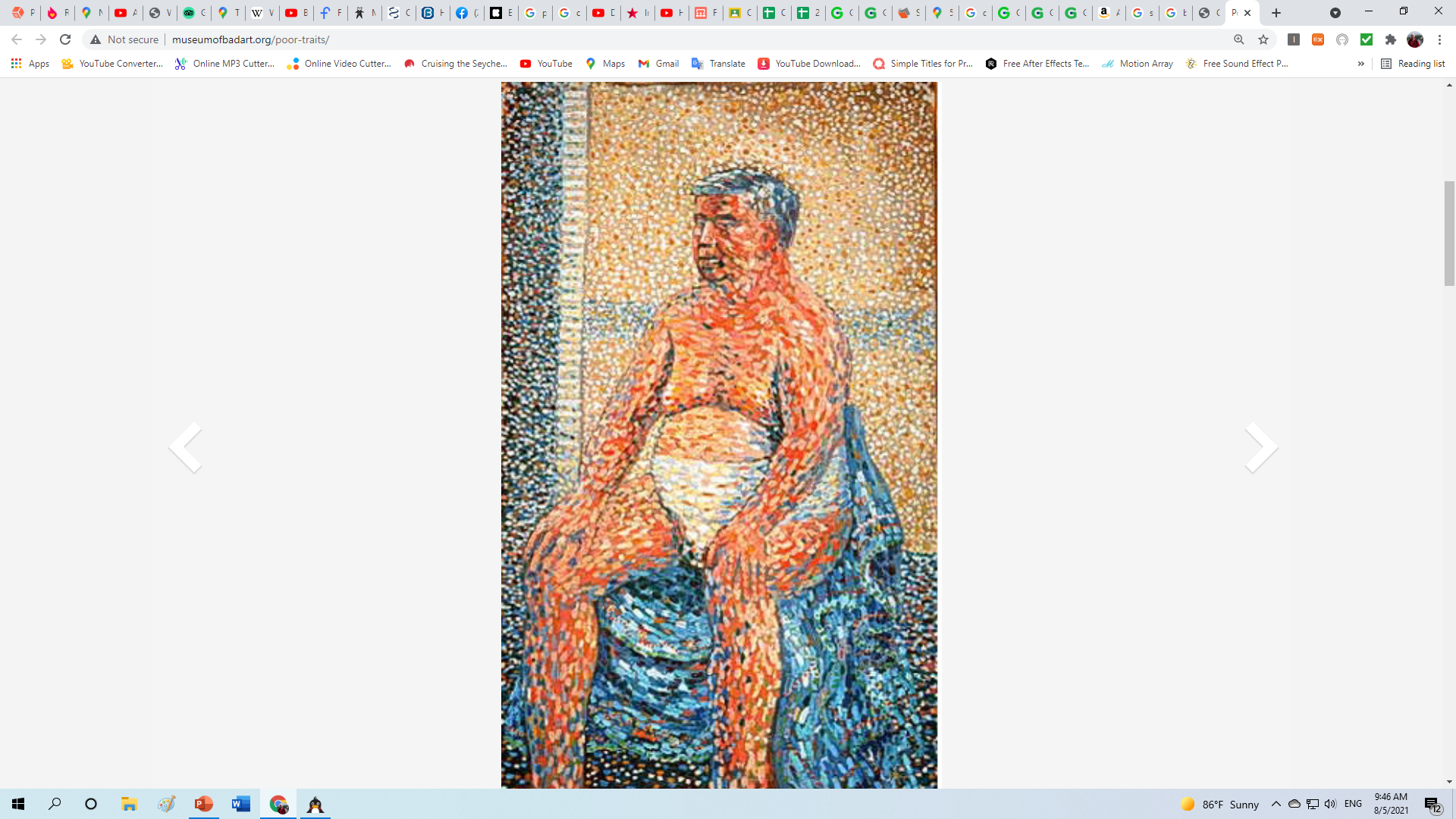 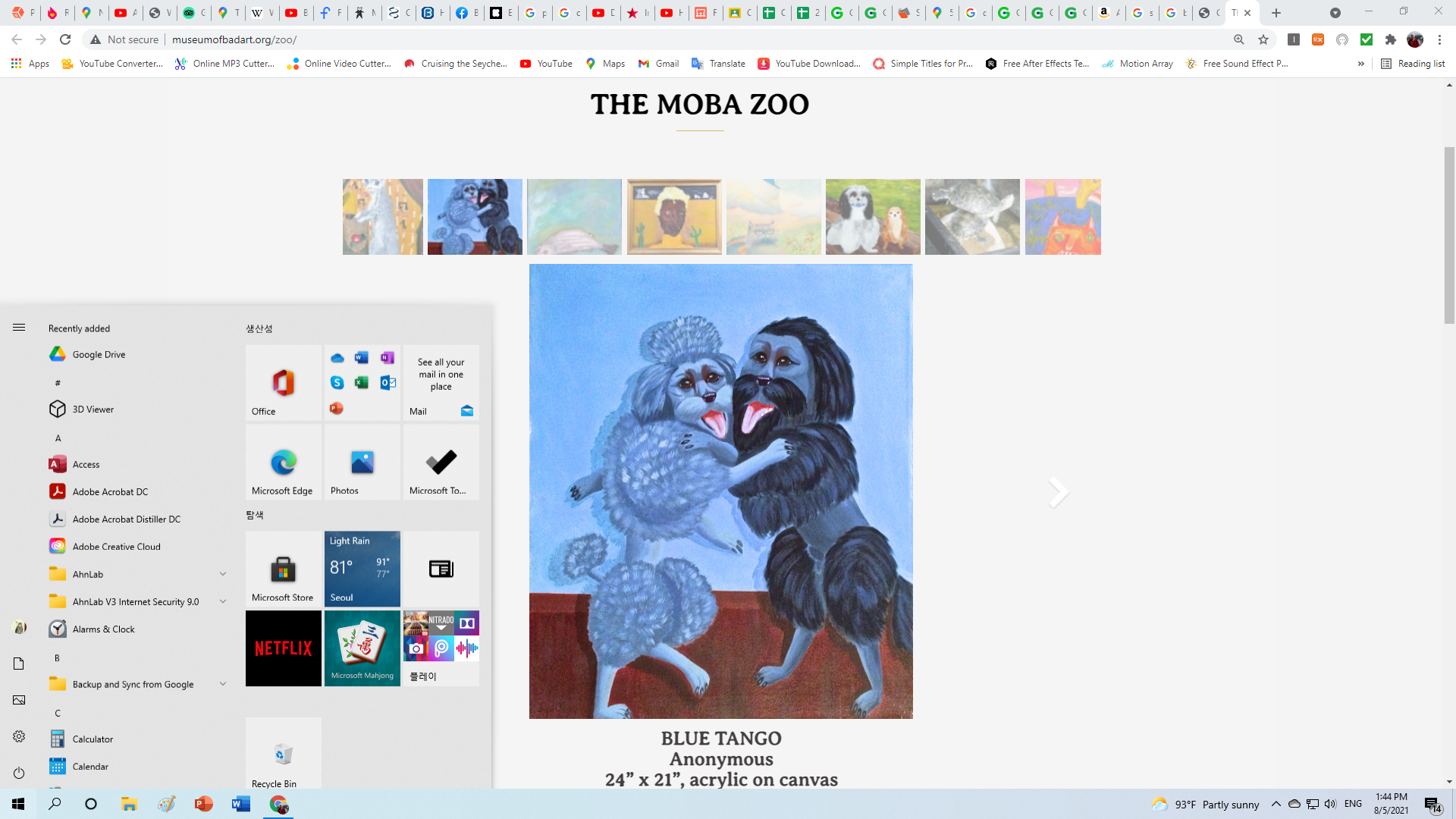 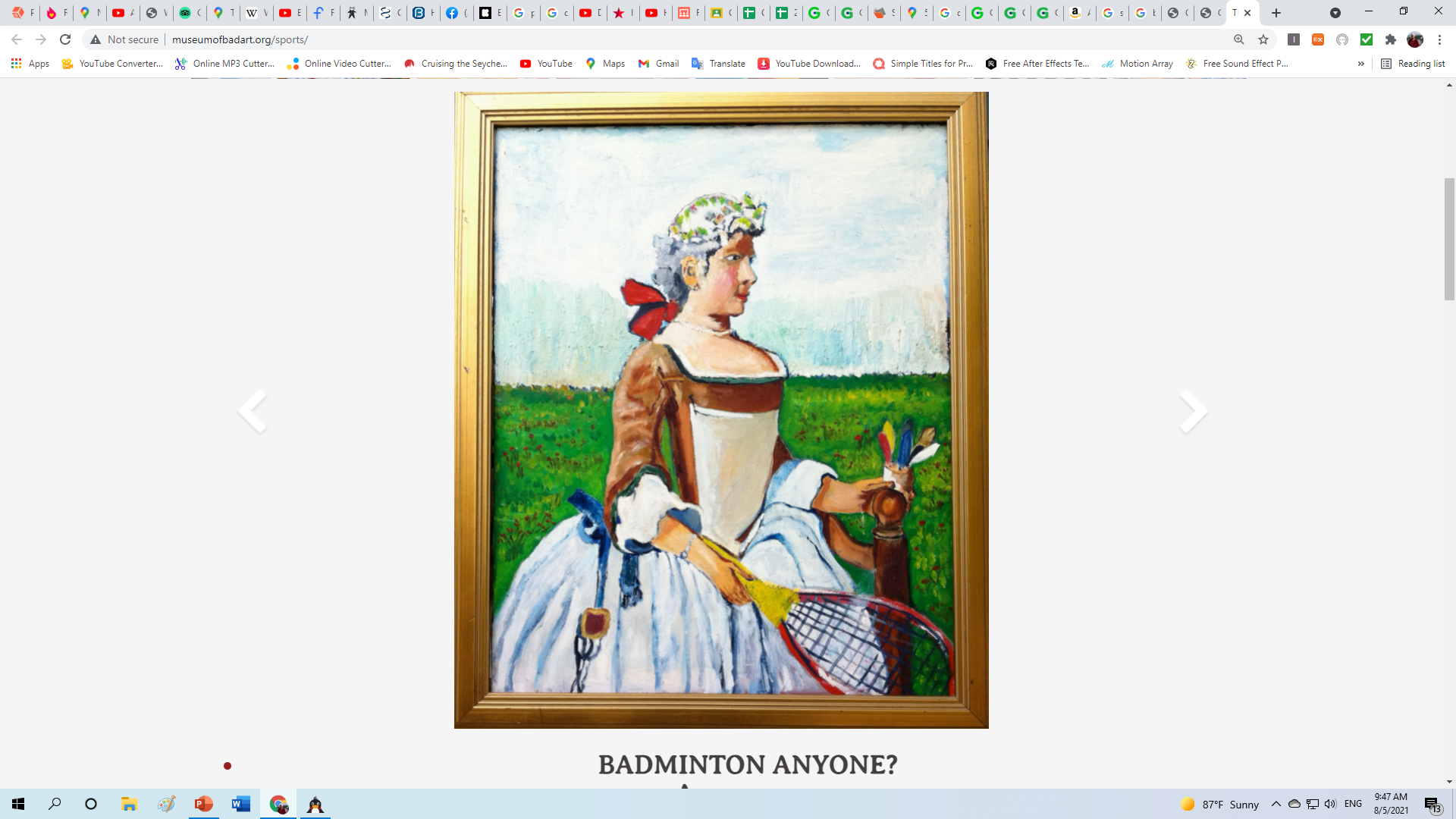 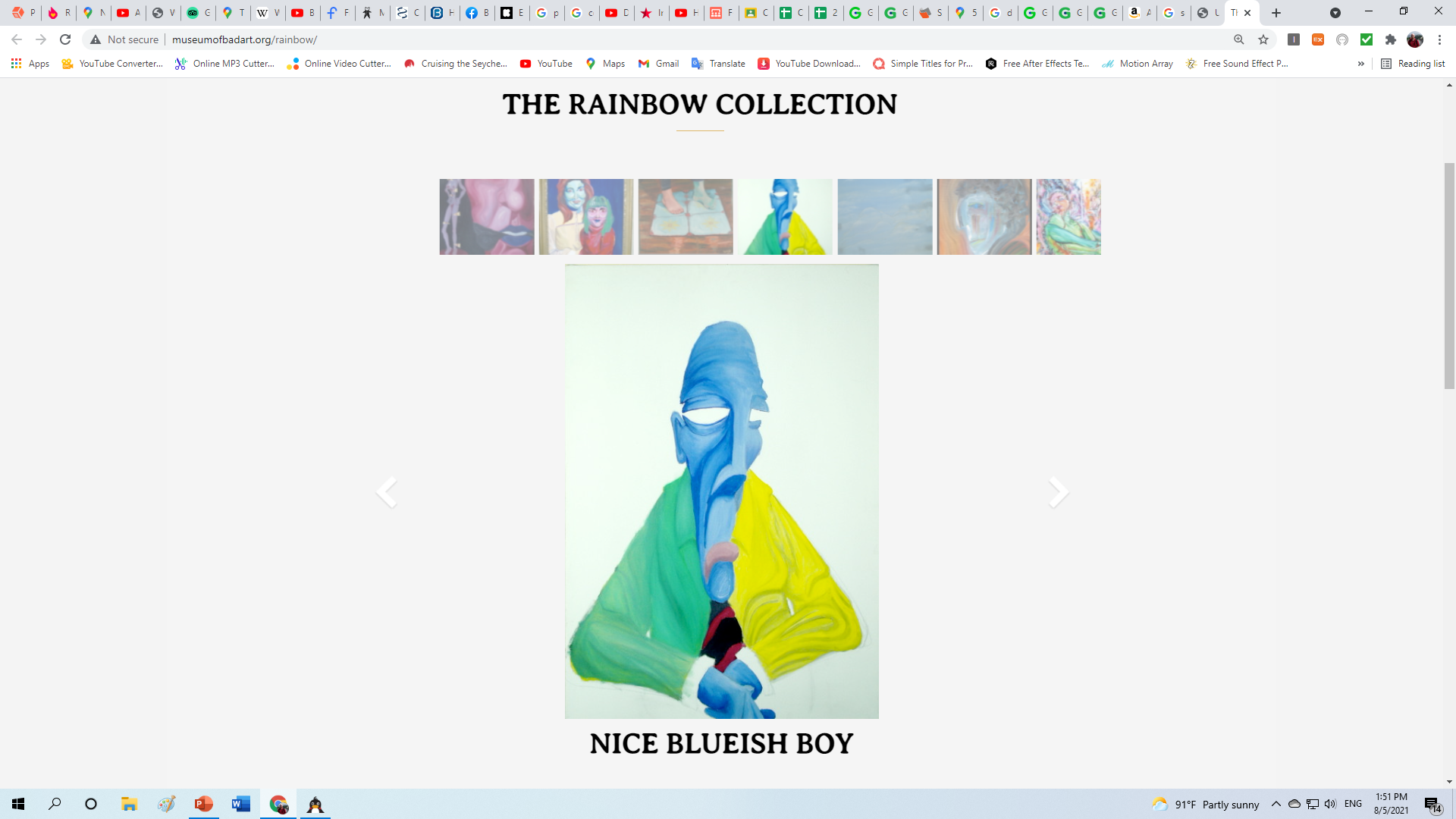 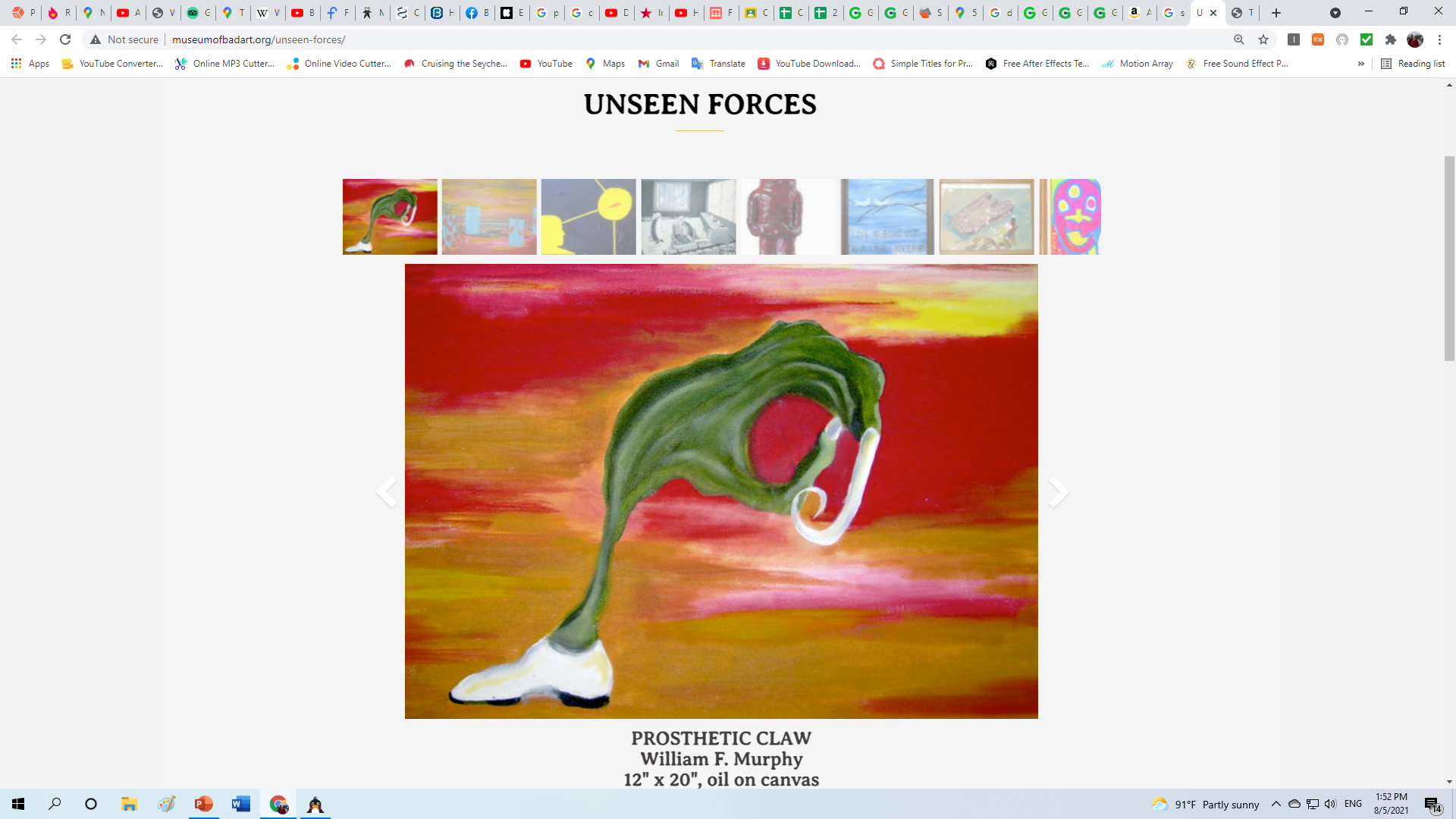 Art is…
Art is…
expensive
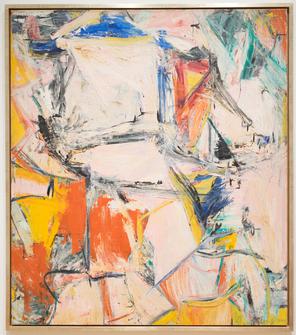 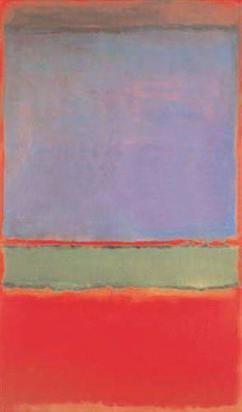 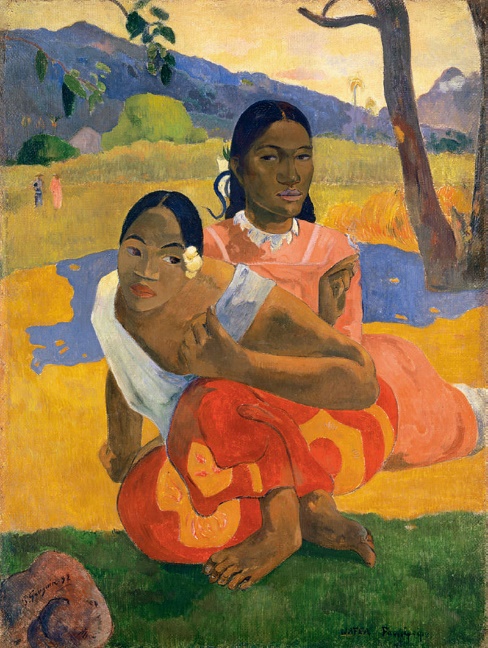 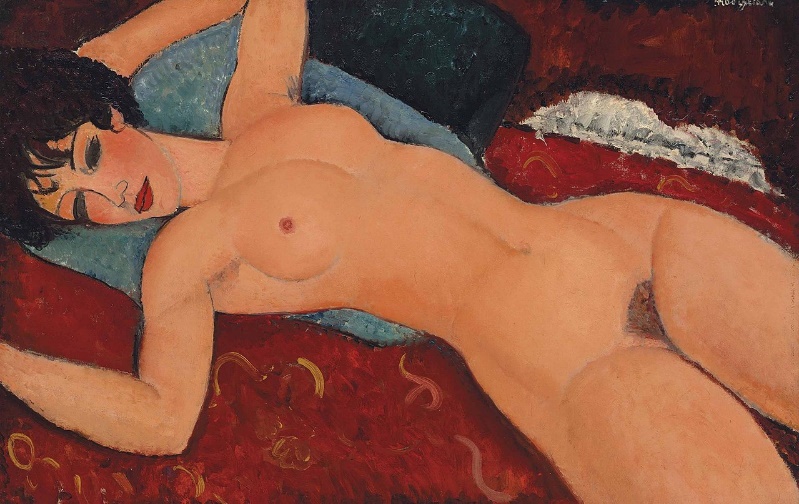 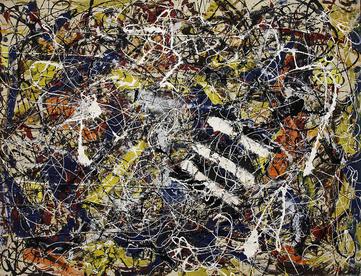 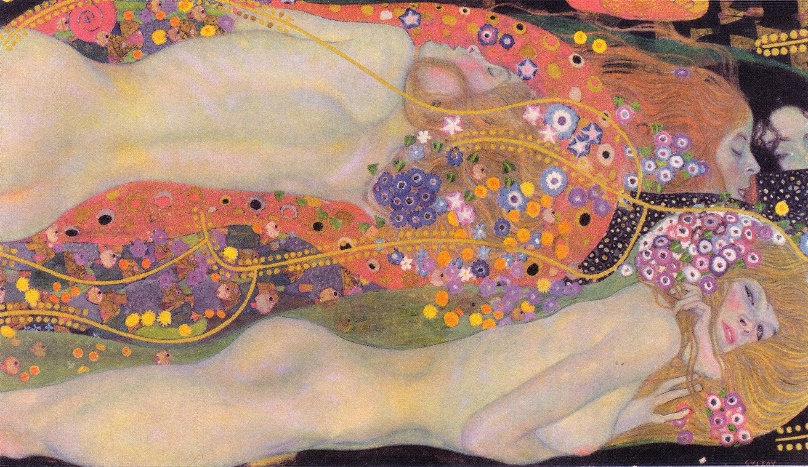 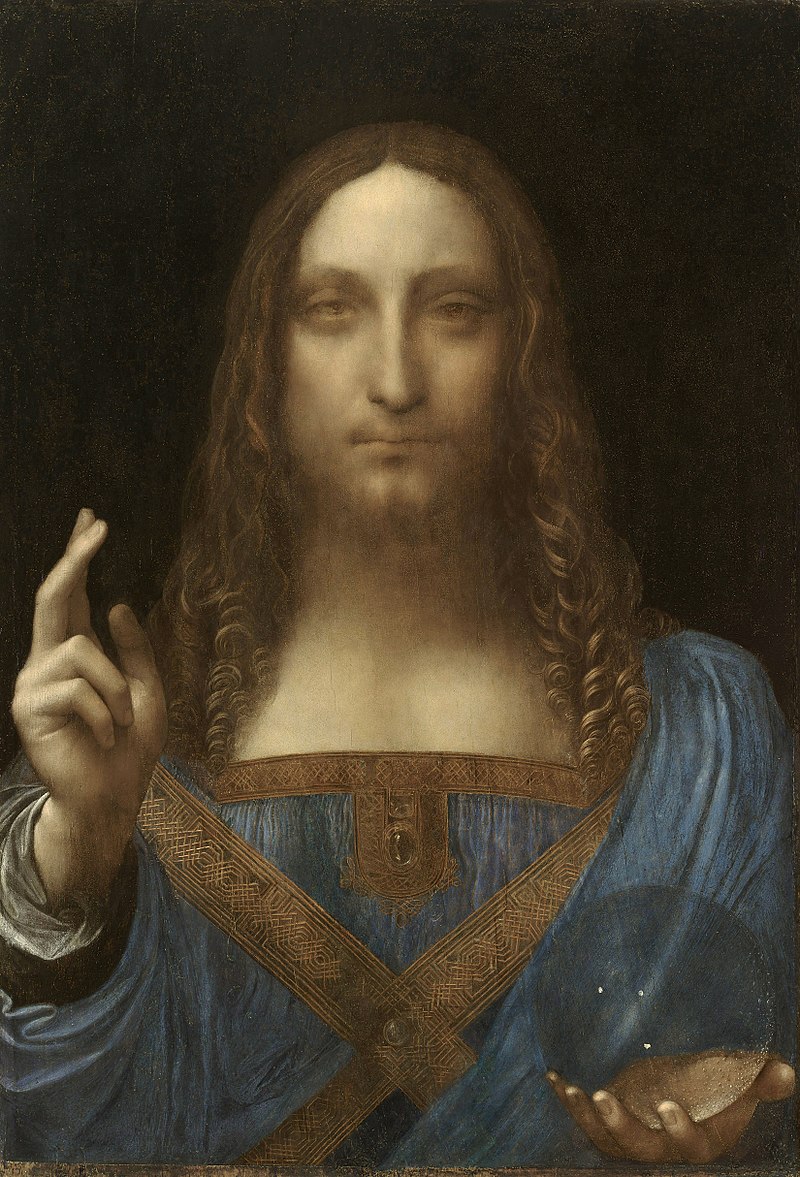 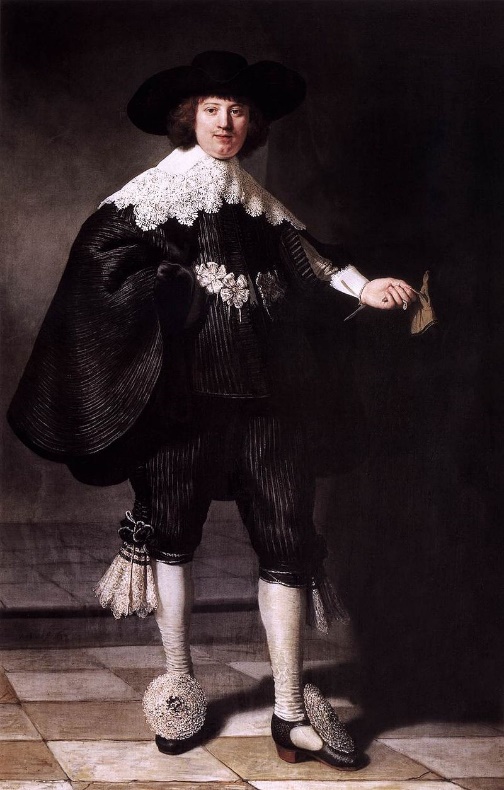 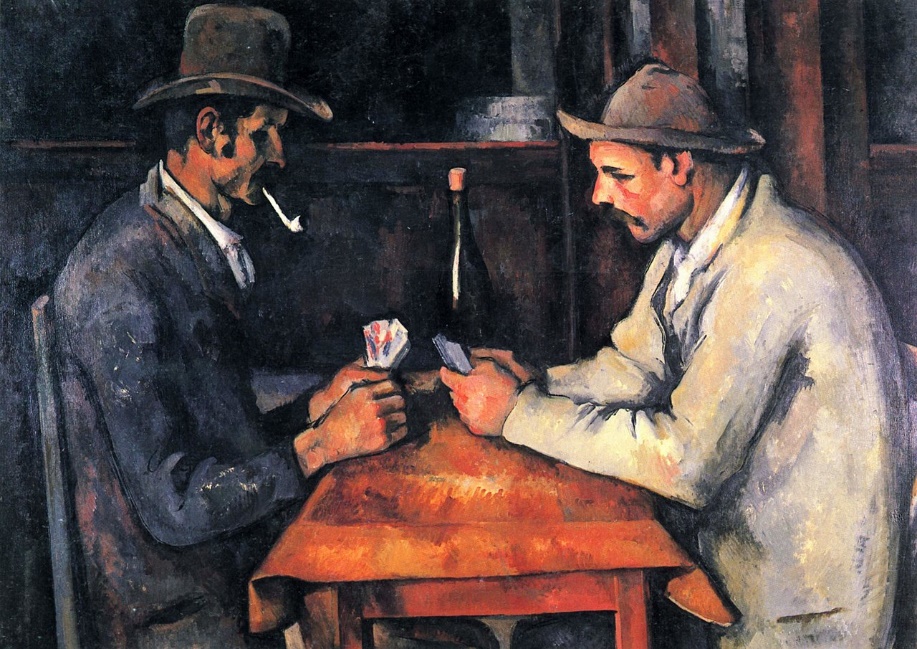 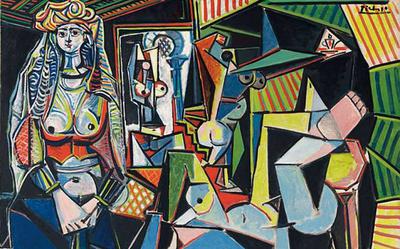 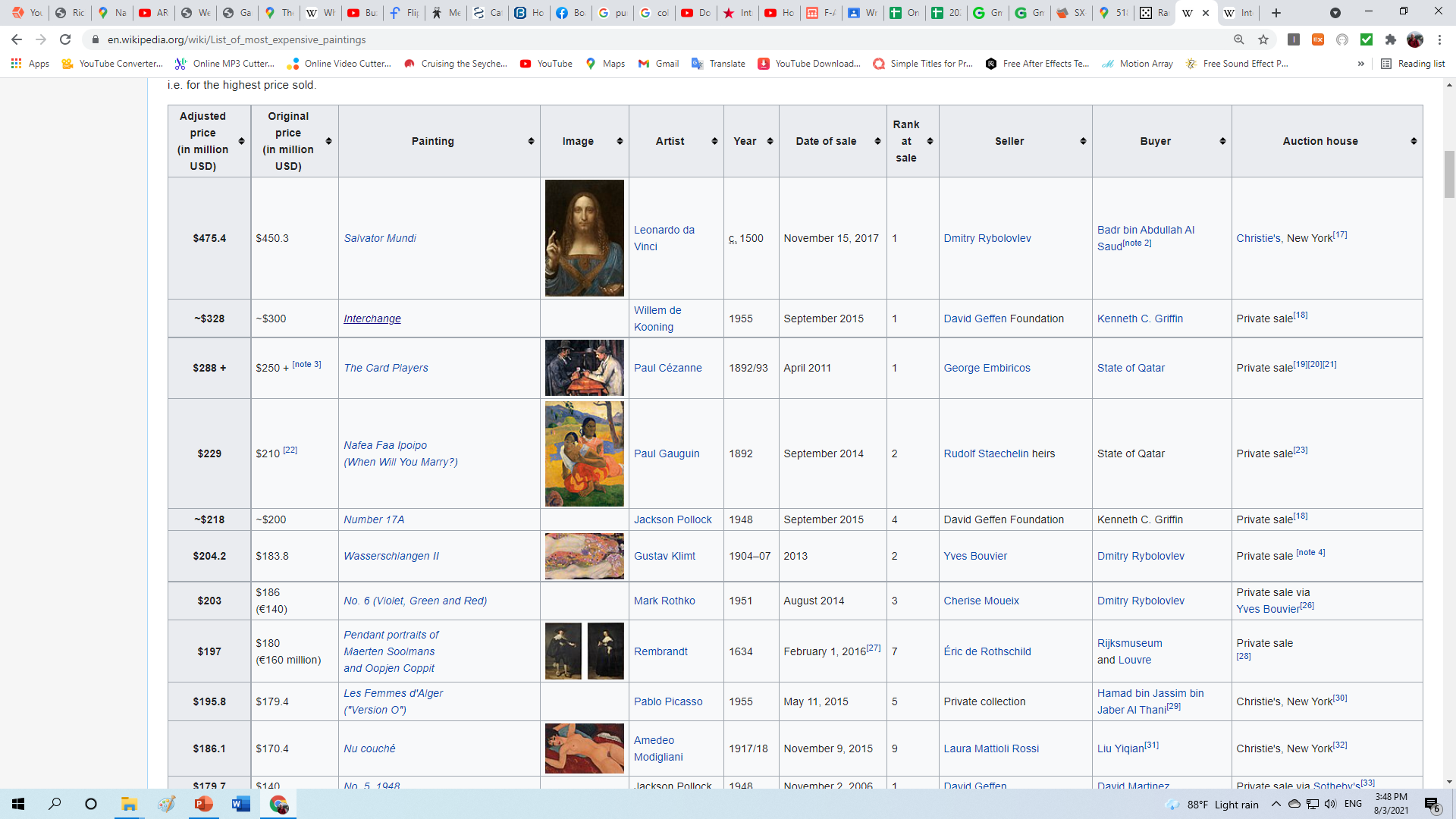 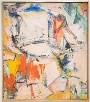 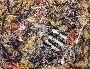 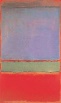 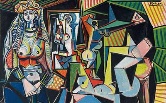 Art is…
Subjective
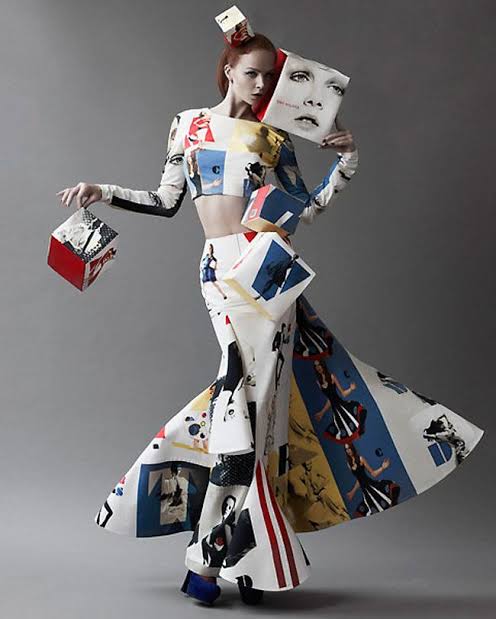 is this
art
?
is
this
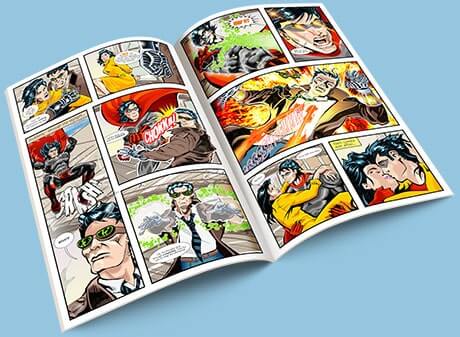 art
?
is this art
?
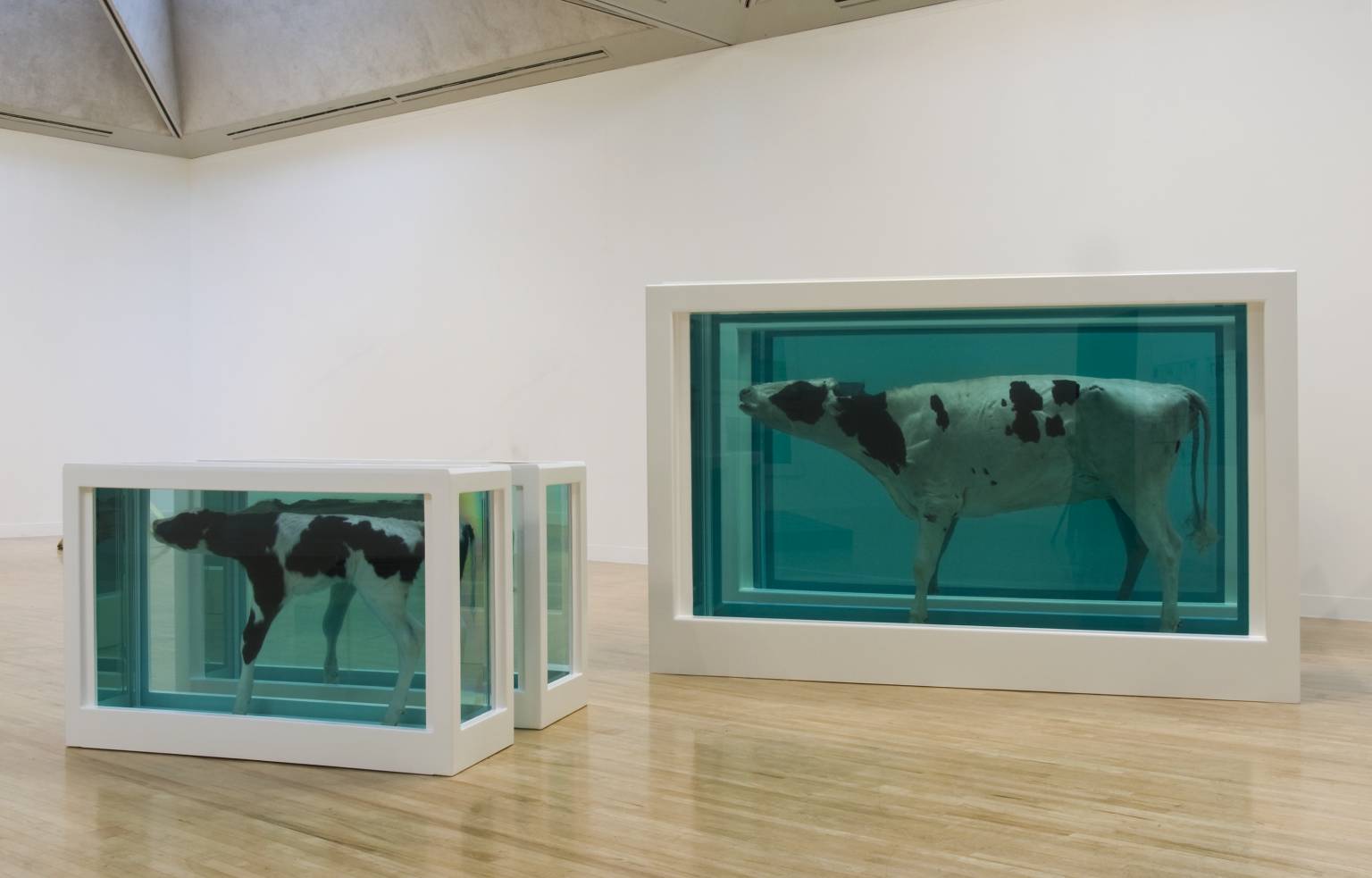 is this art
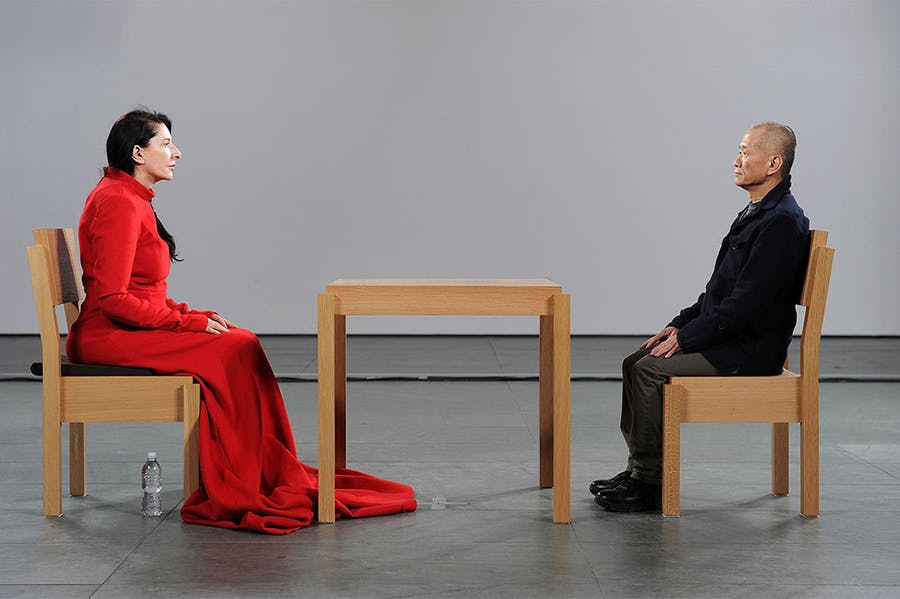 ?
is this art ?
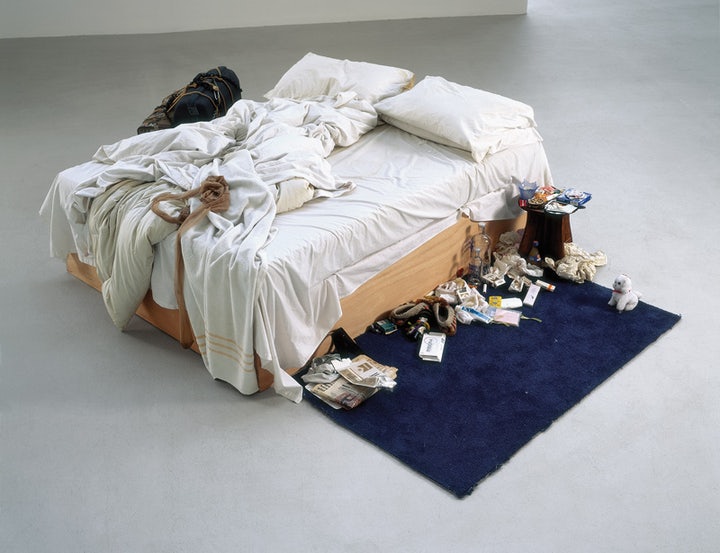 is this art
?
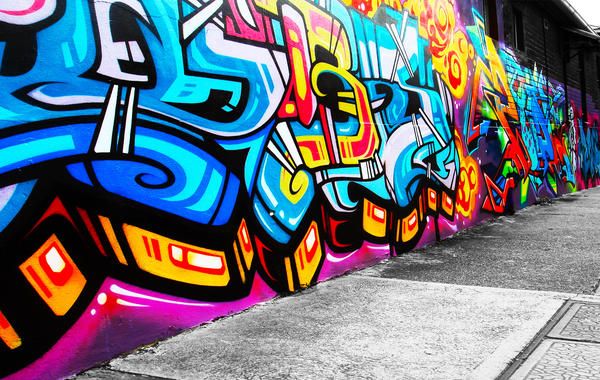 is this art
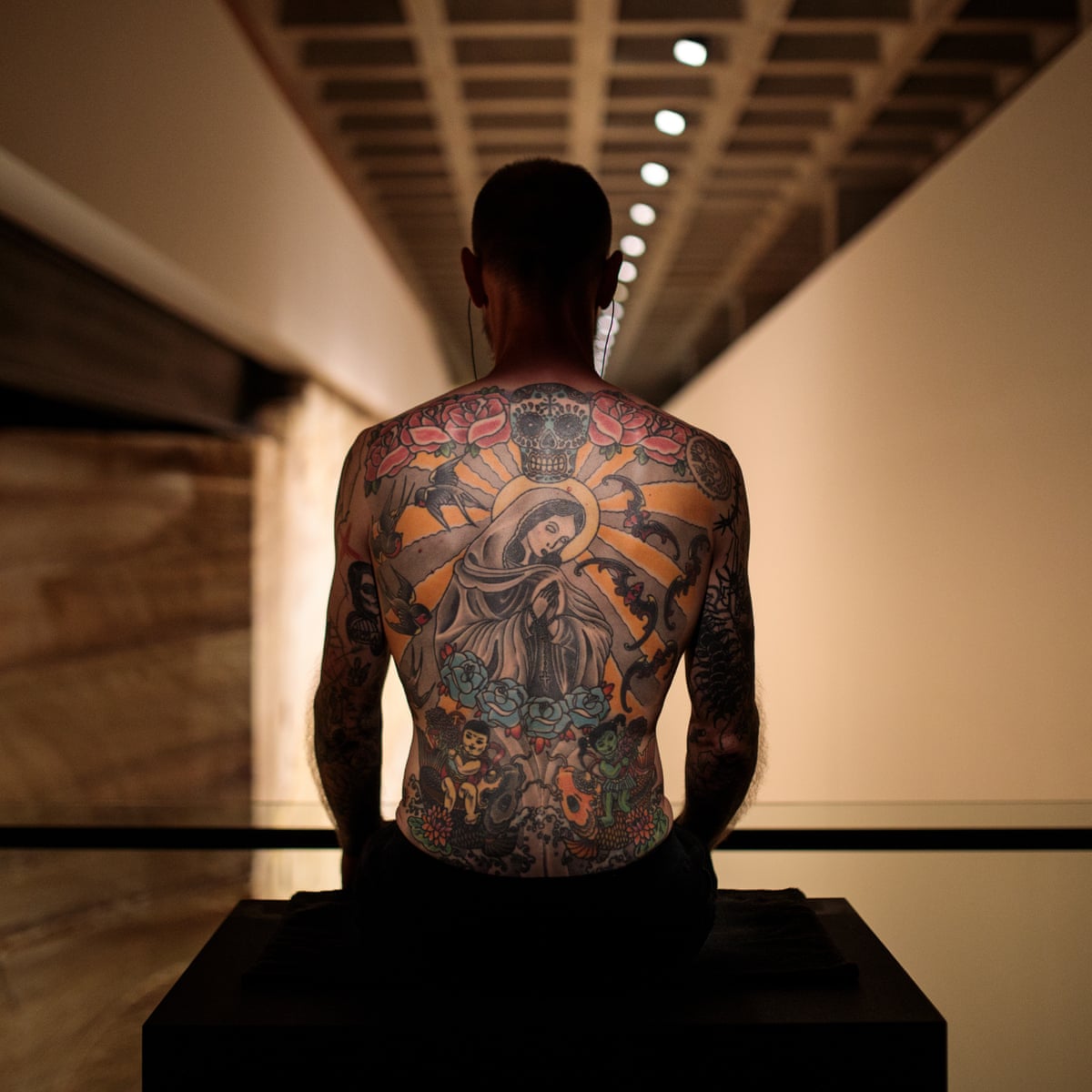 ?
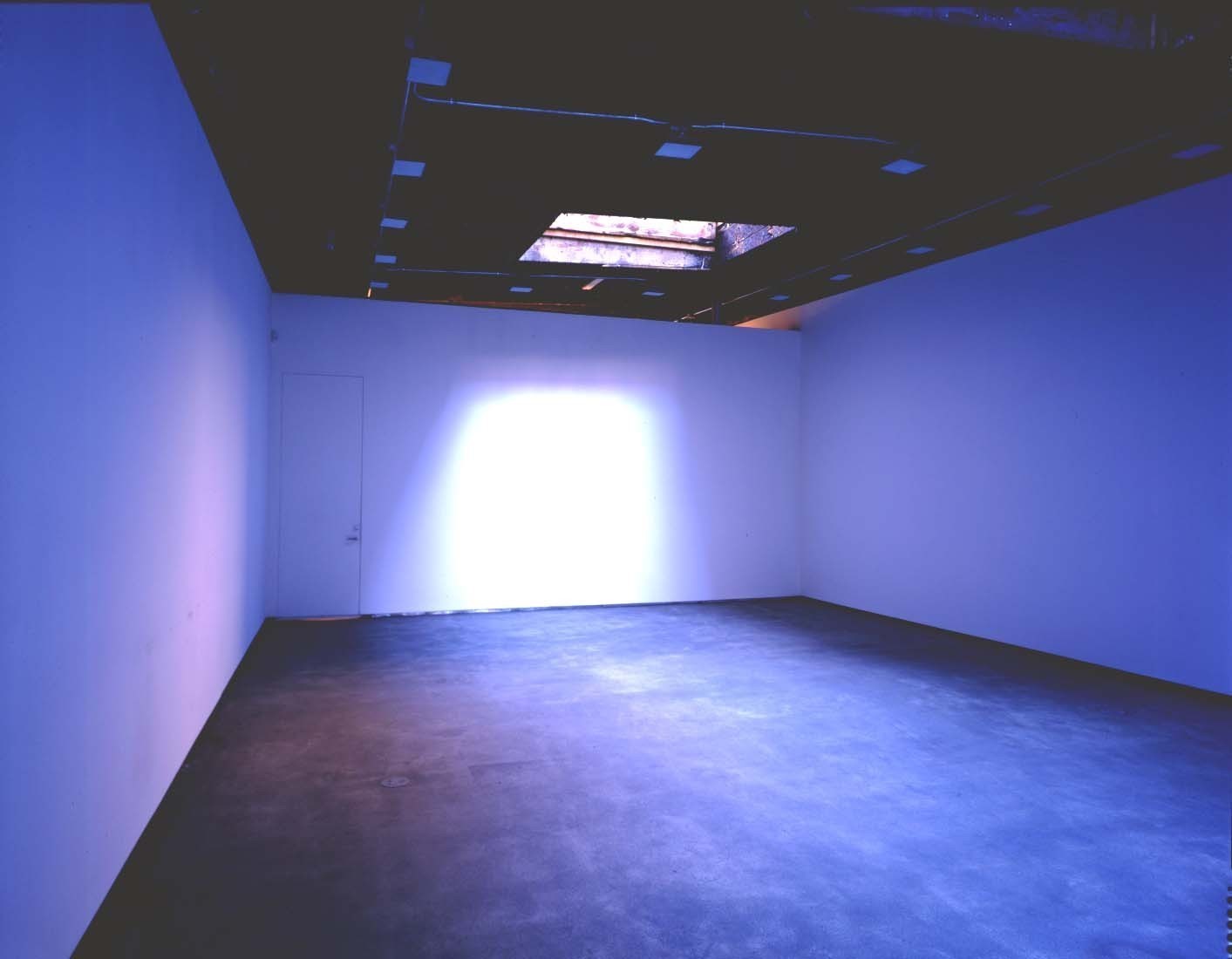 is this art
?
is this art
?
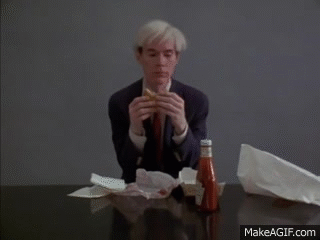 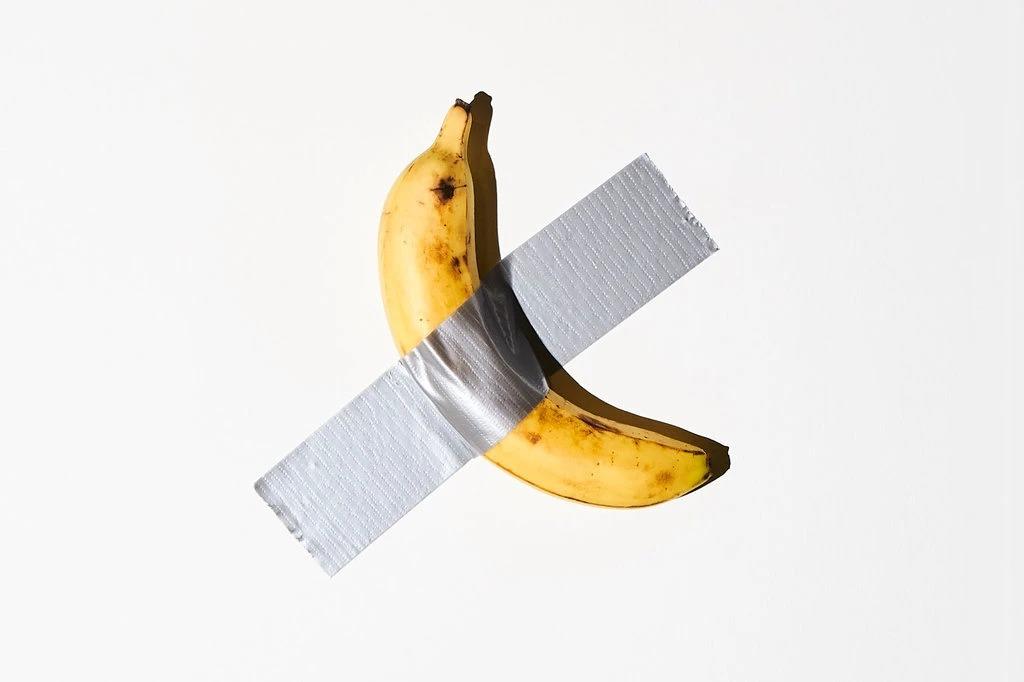 is this
art?
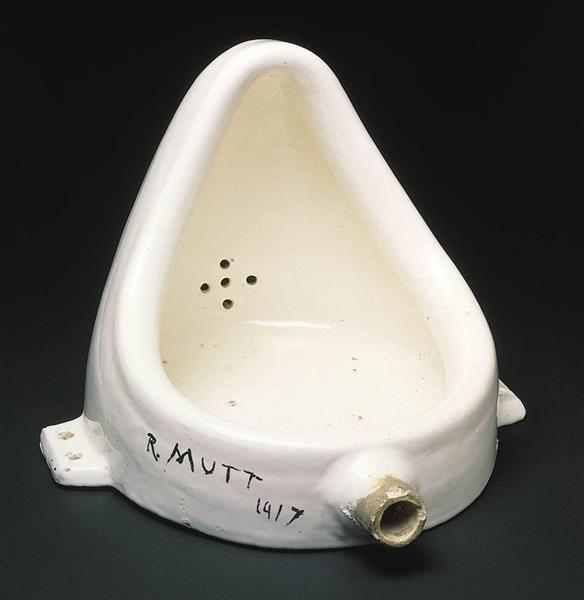 is this art
?
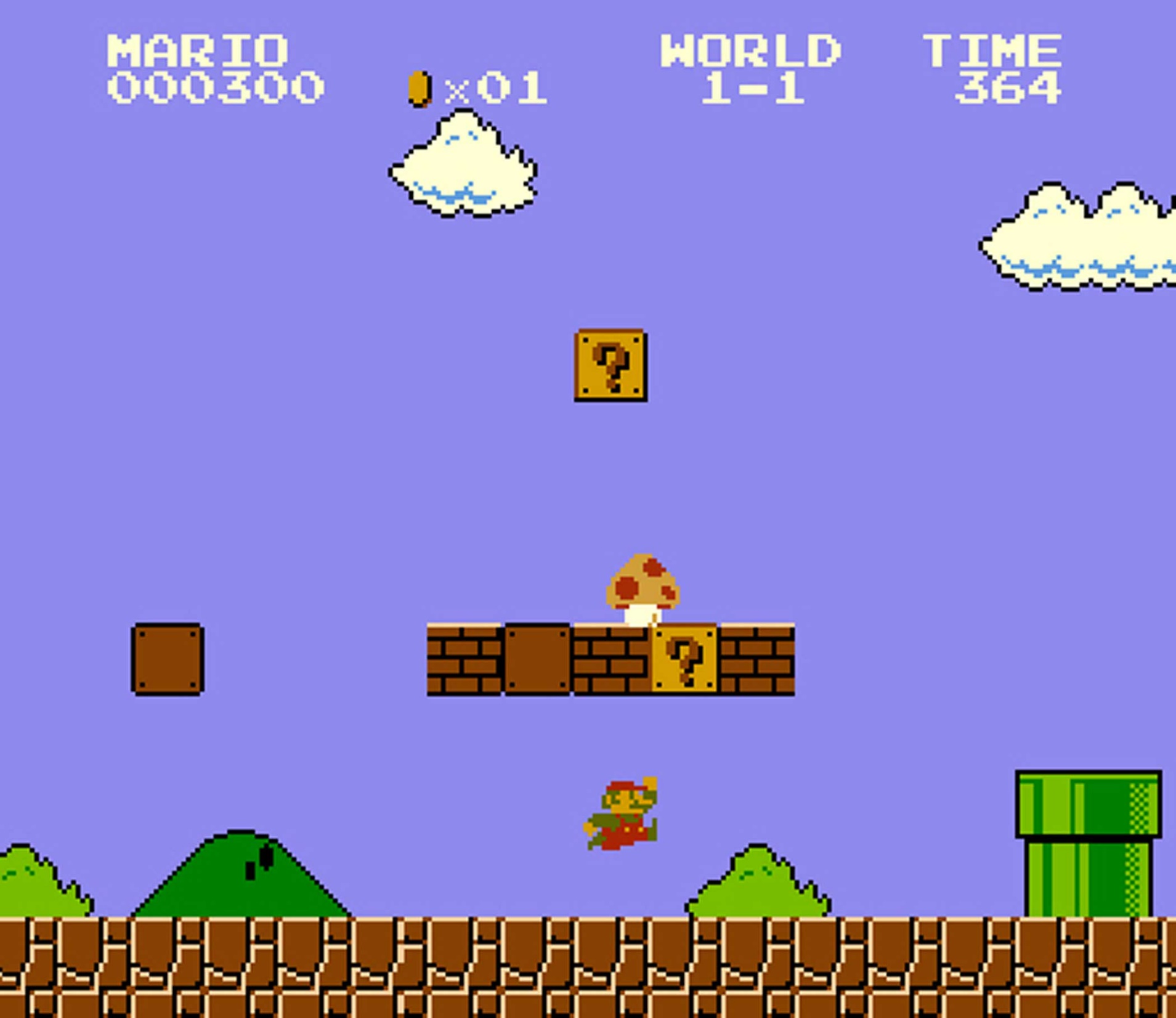 is this art
?
is this art
?
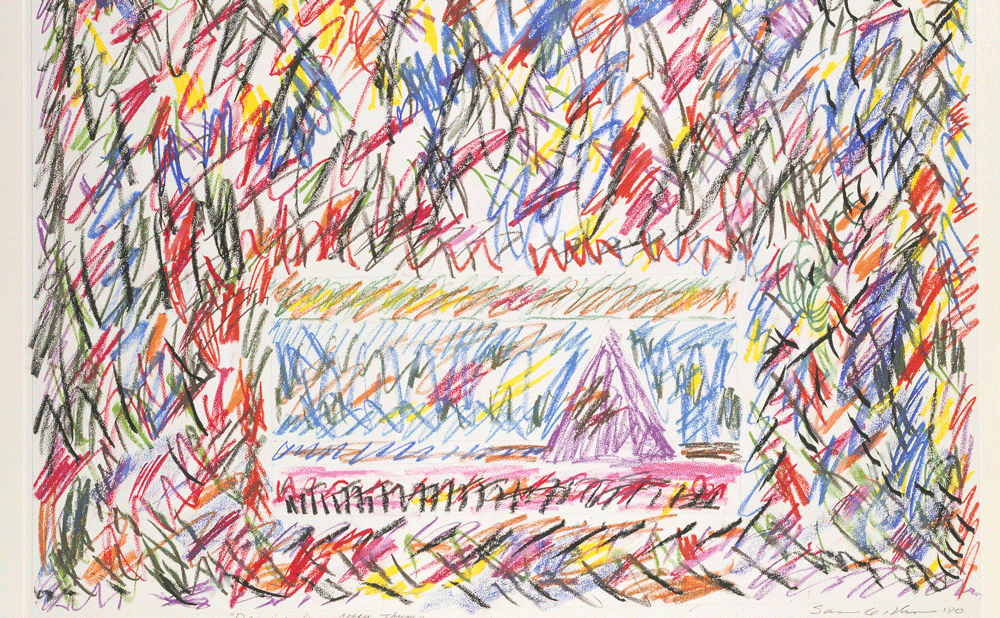 https://www.vox.com/policy-and-politics/2019/9/16/20856316/poll-yougov-art-ideology-trump
Art is…
Emotional
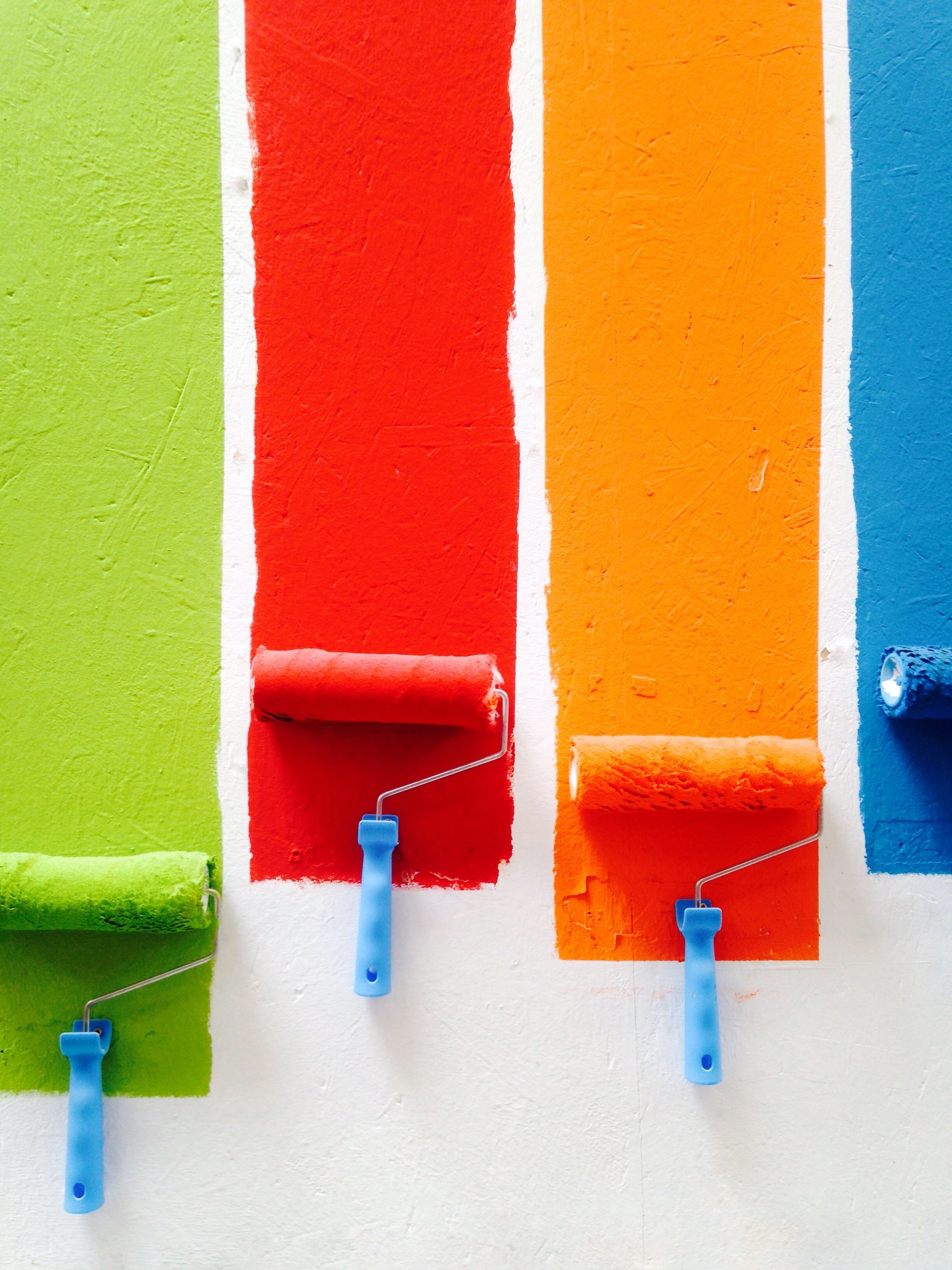 Color choice
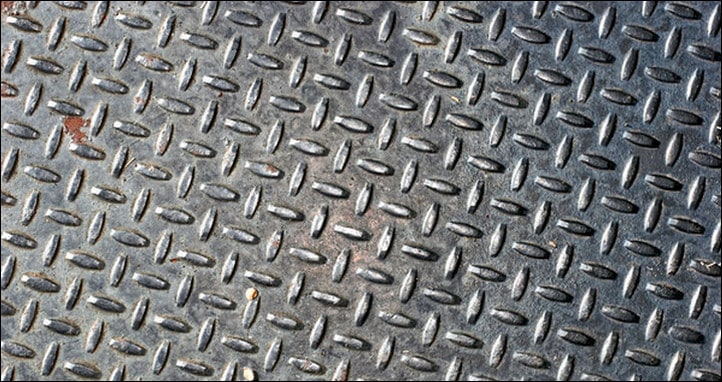 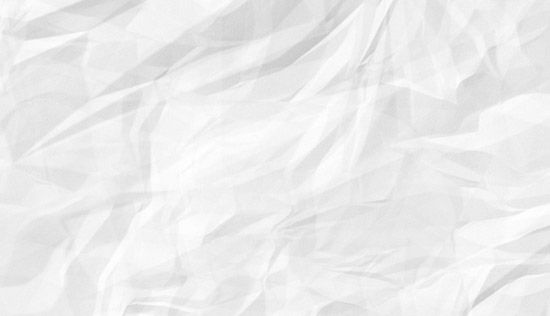 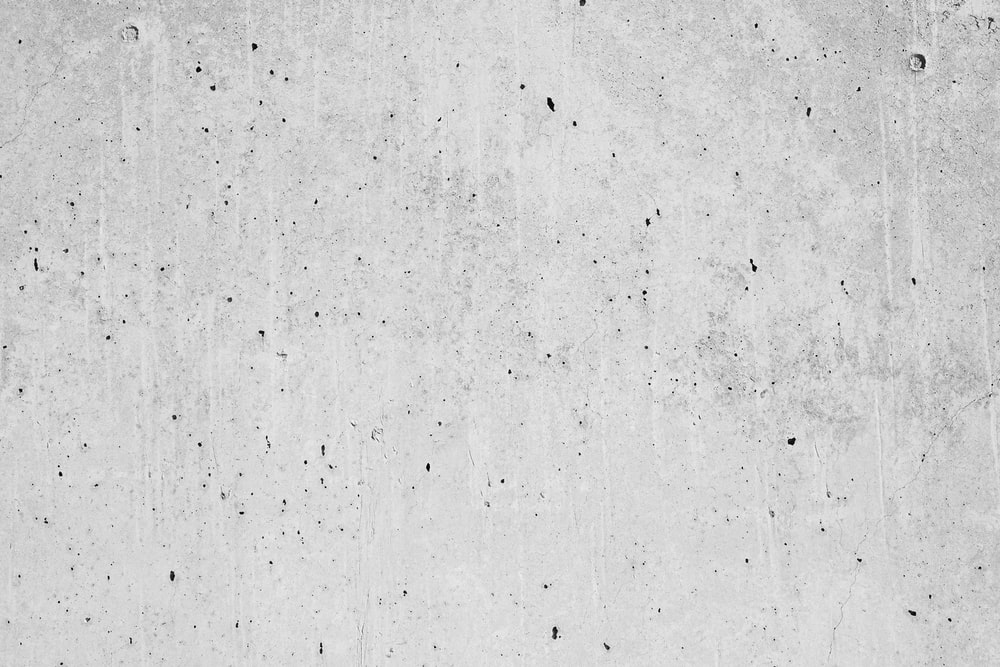 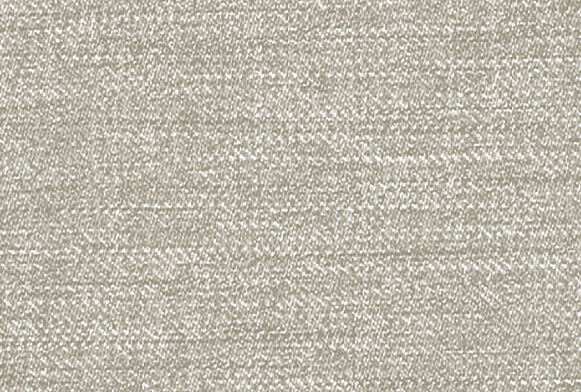 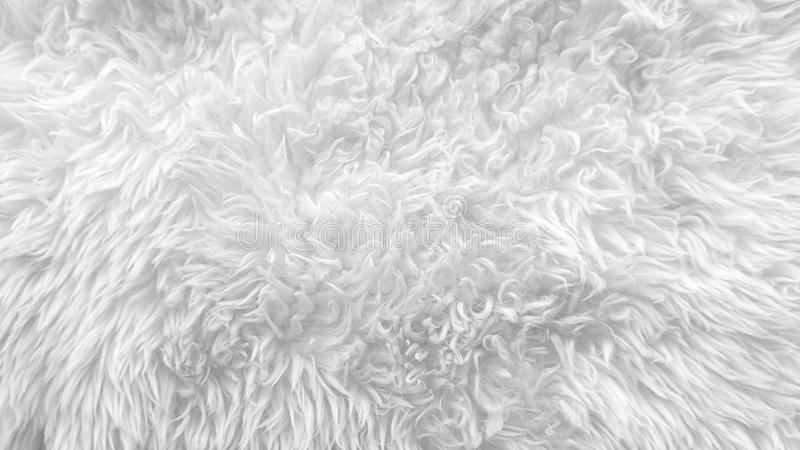 texture
shape
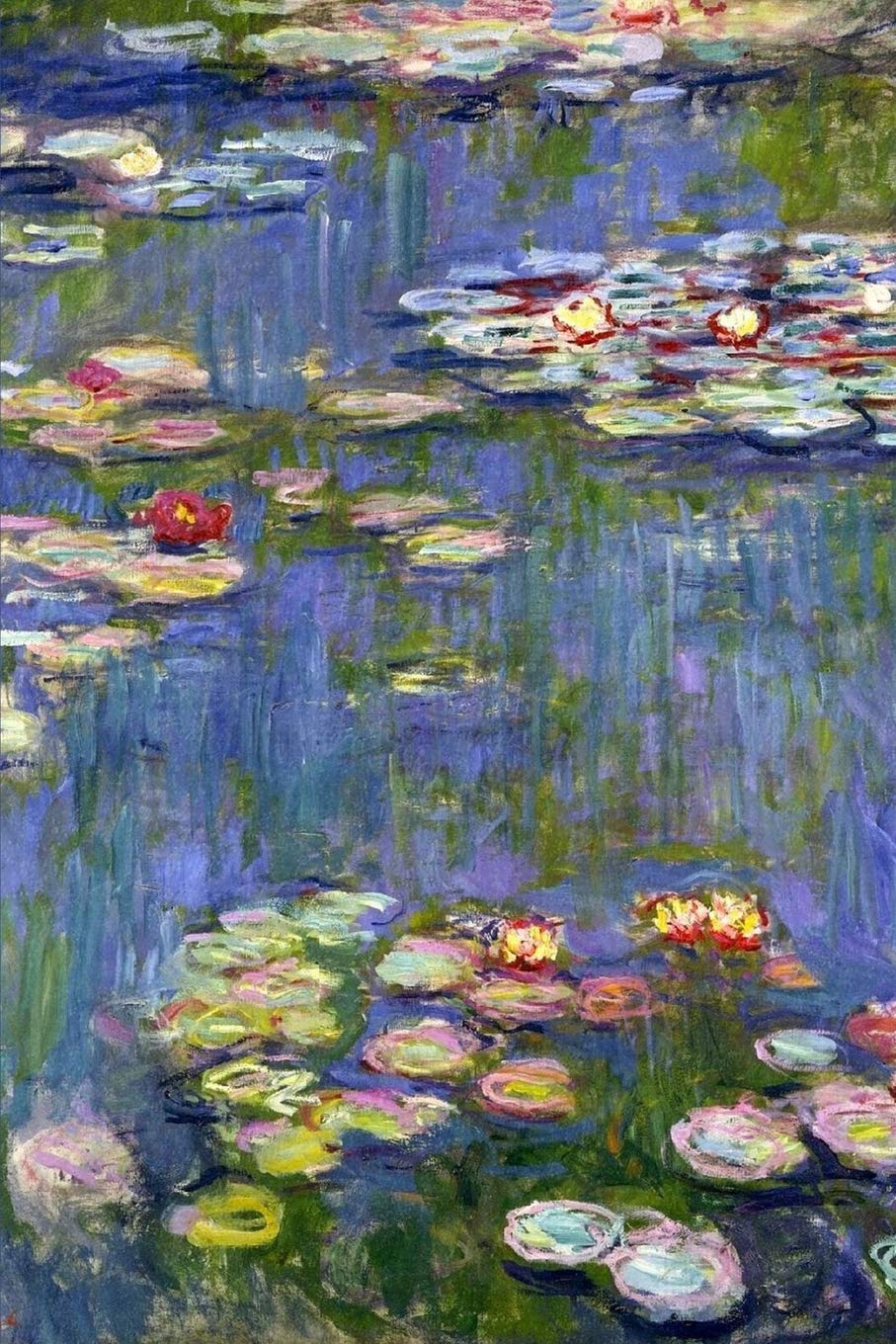 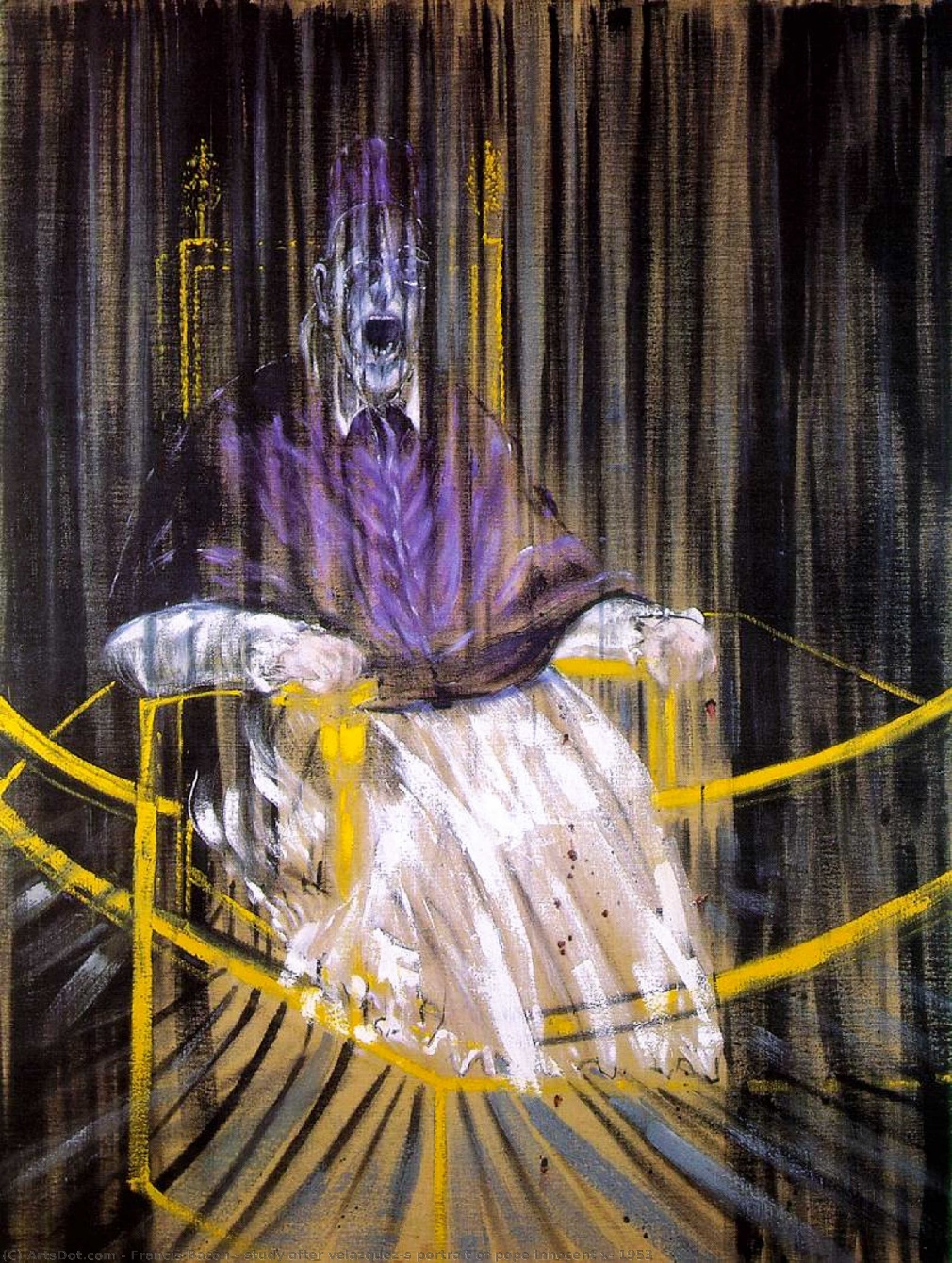 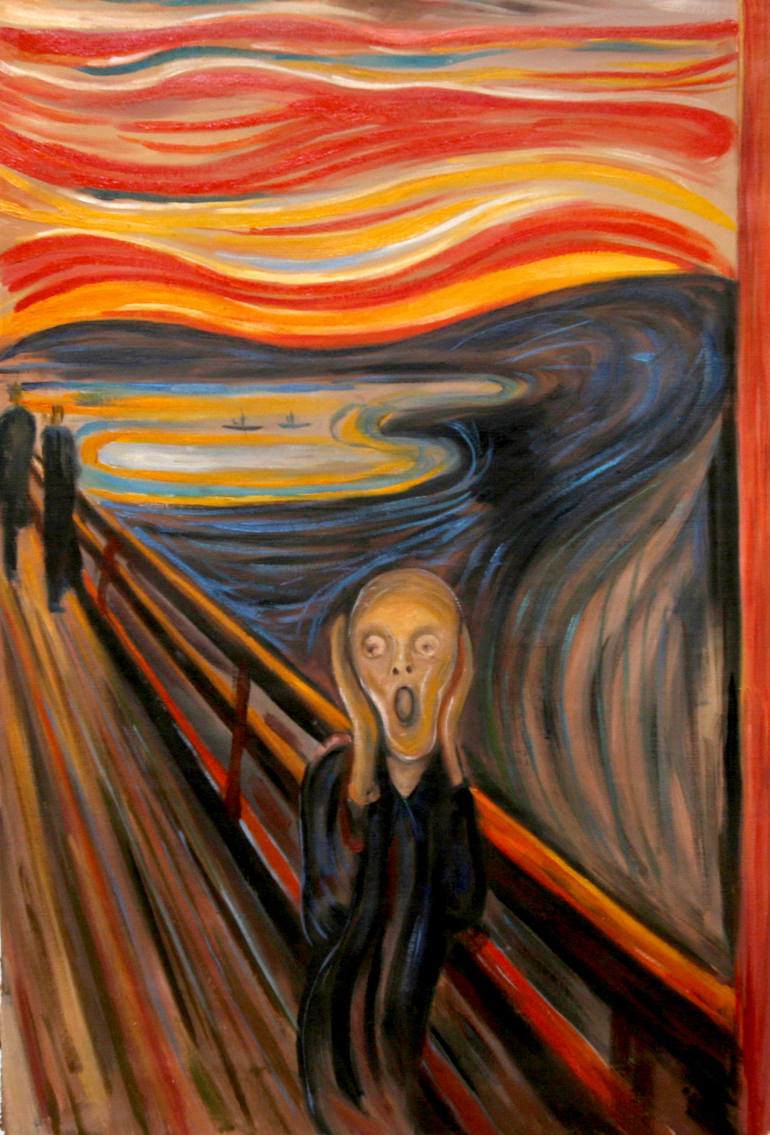 content
Paint strokes, texture, shapes, content, meaning
Art is…
interpretive
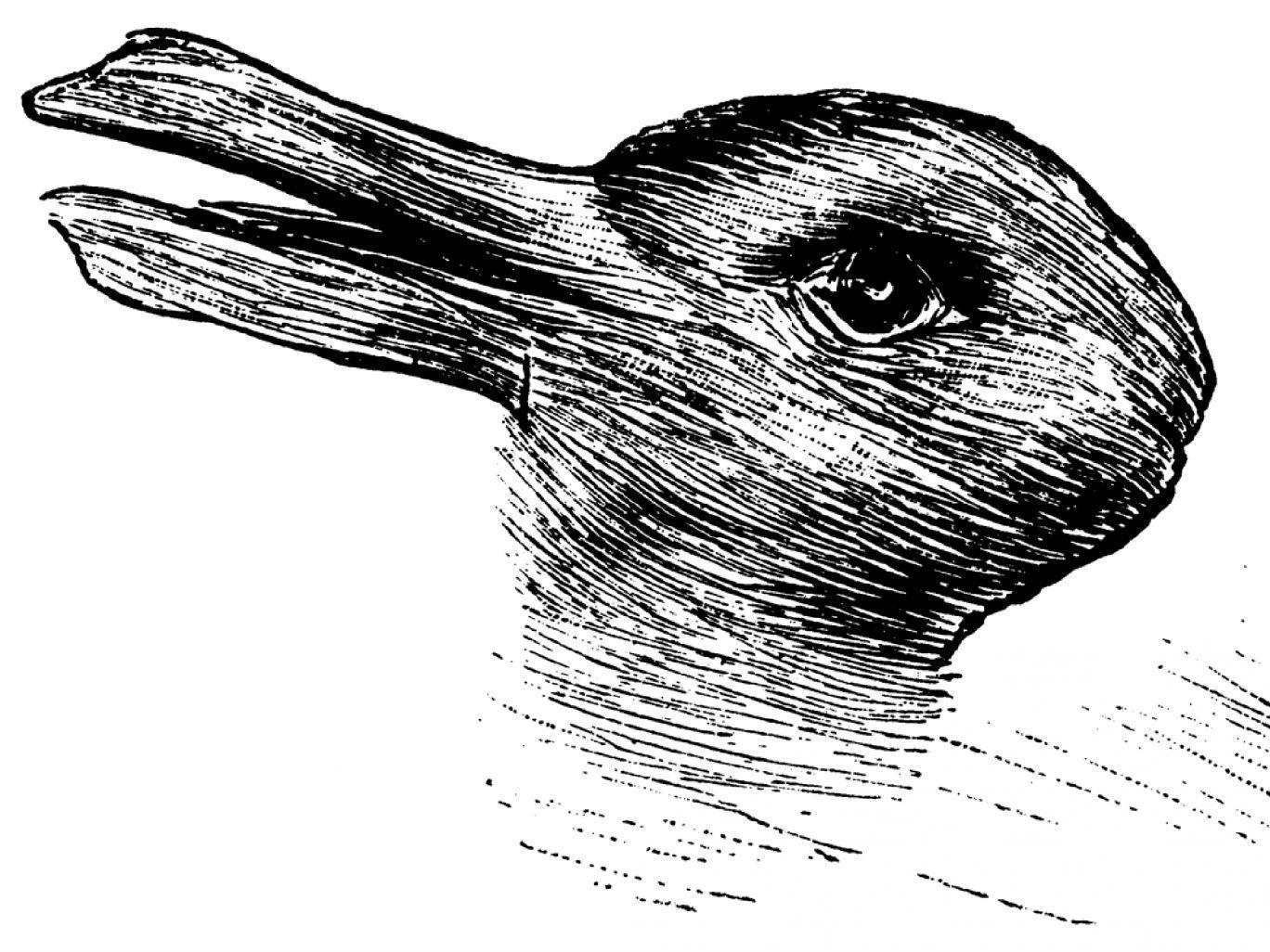 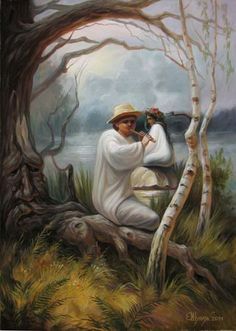 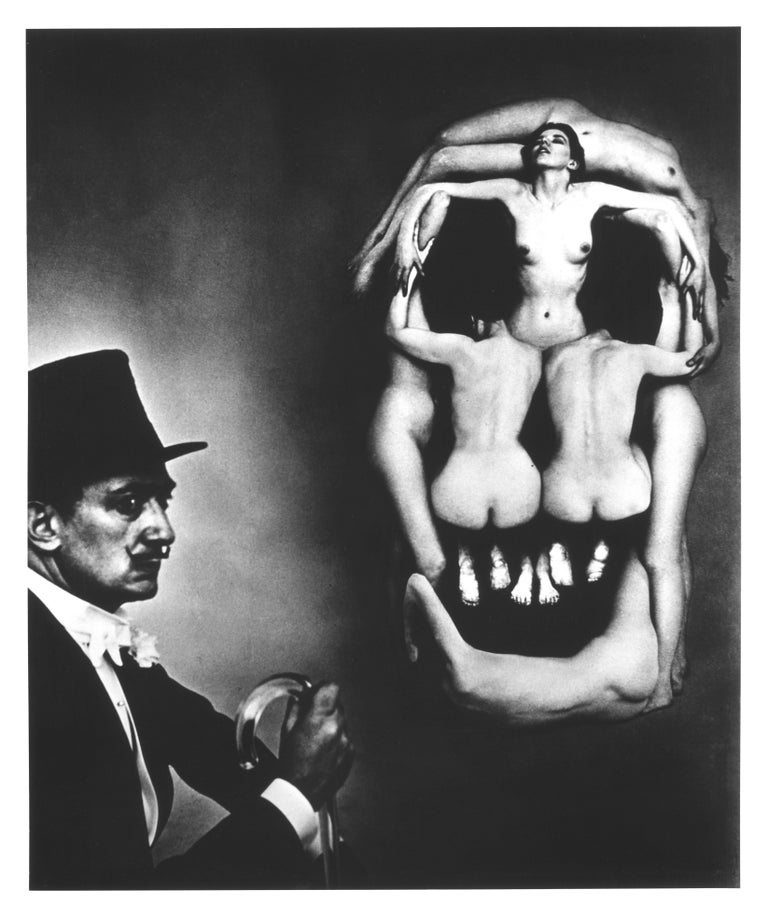 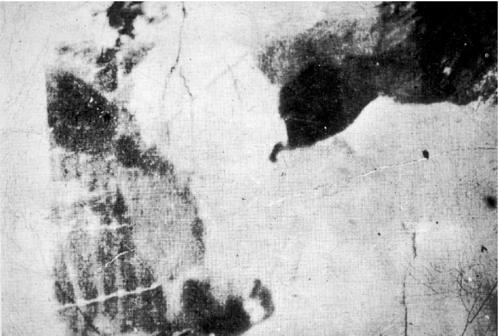 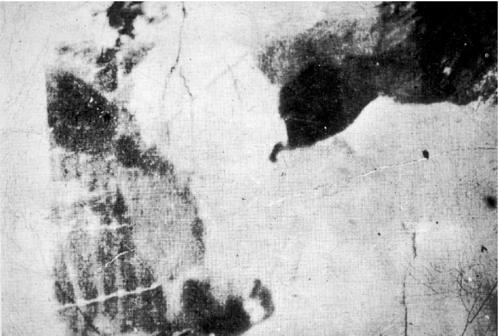 Art is…
meaningful
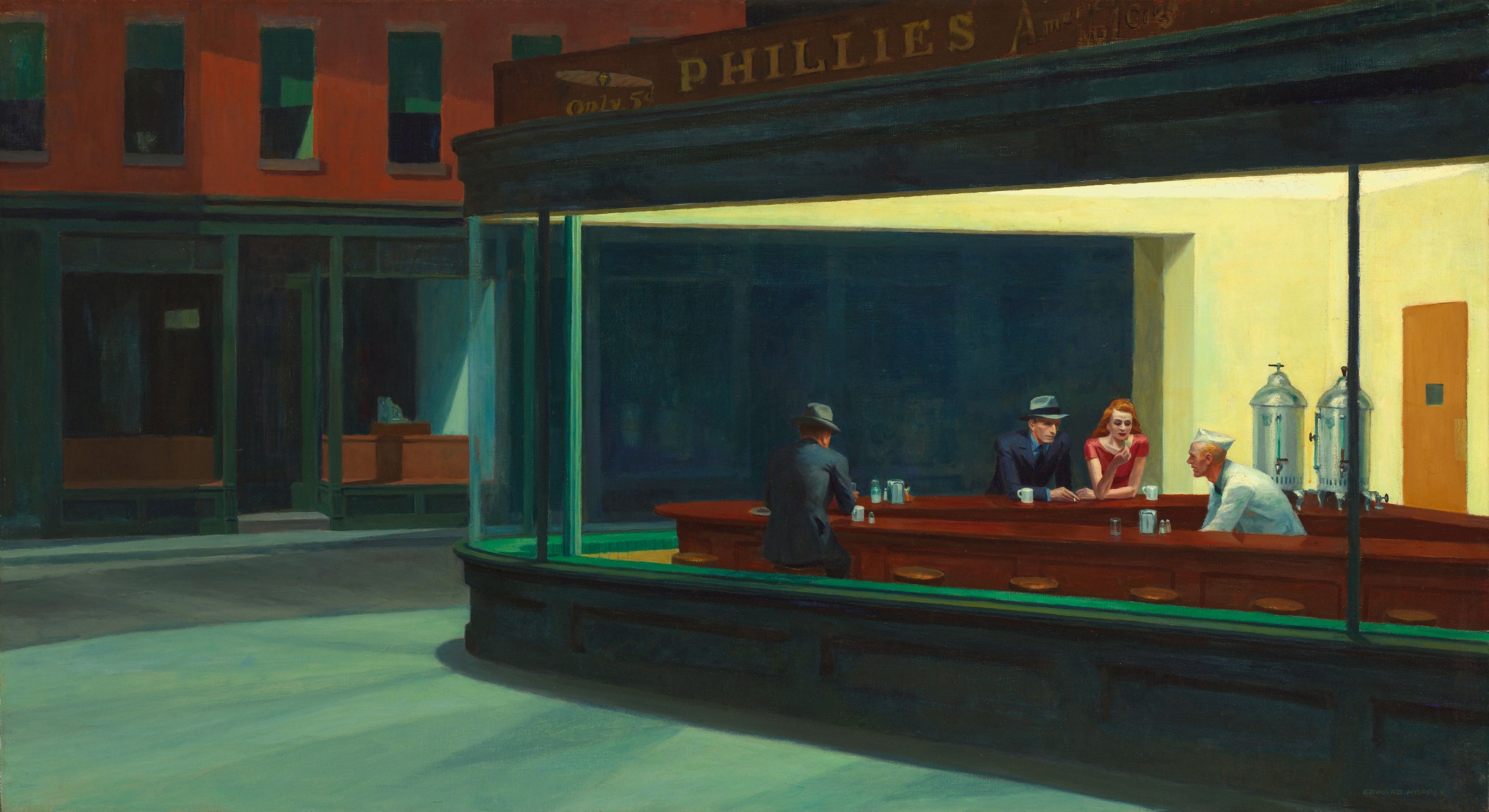 Edward Hopper – Nighthawks  (1942)
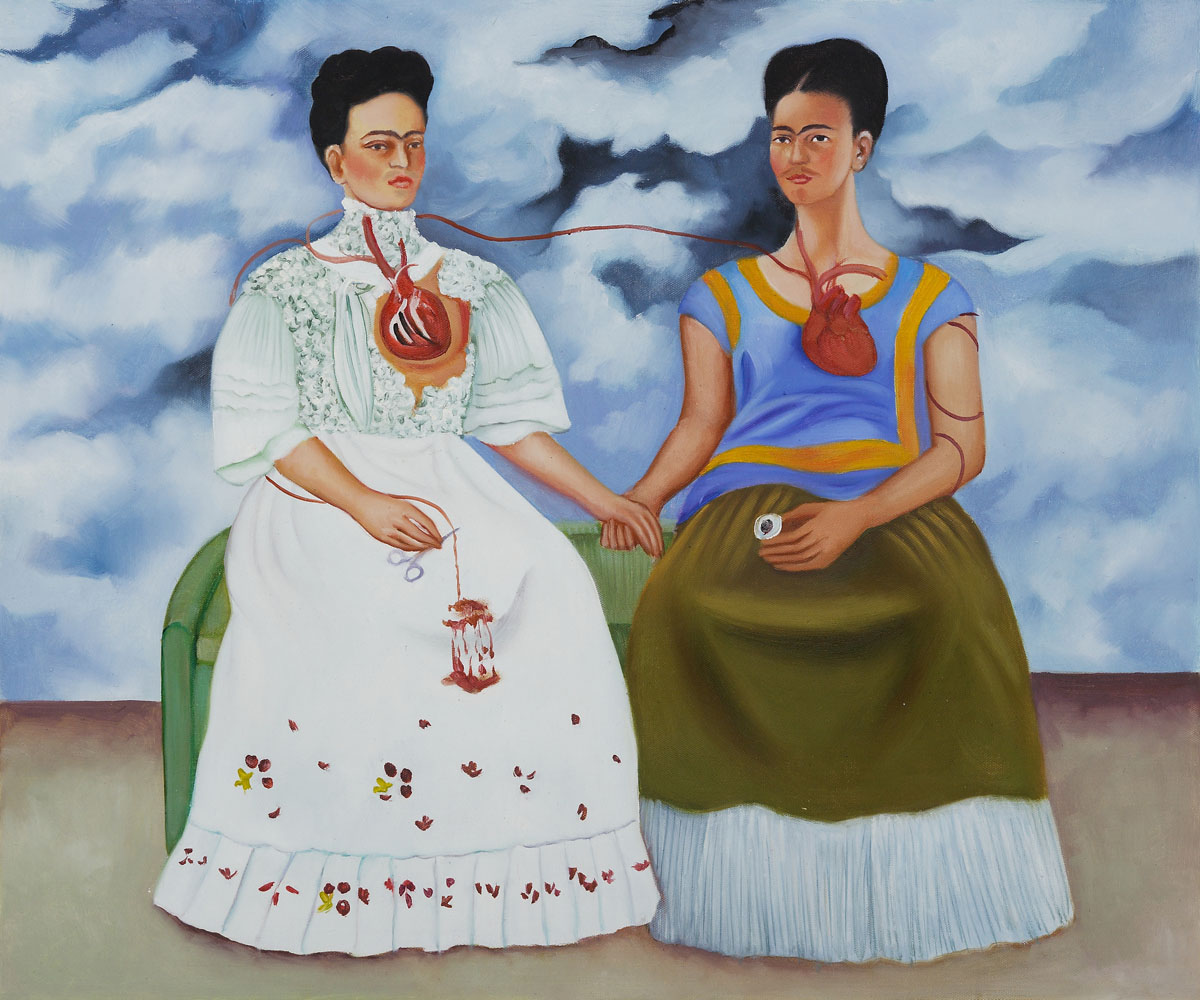 Frida Kahlo – The Two Fridas (1939)
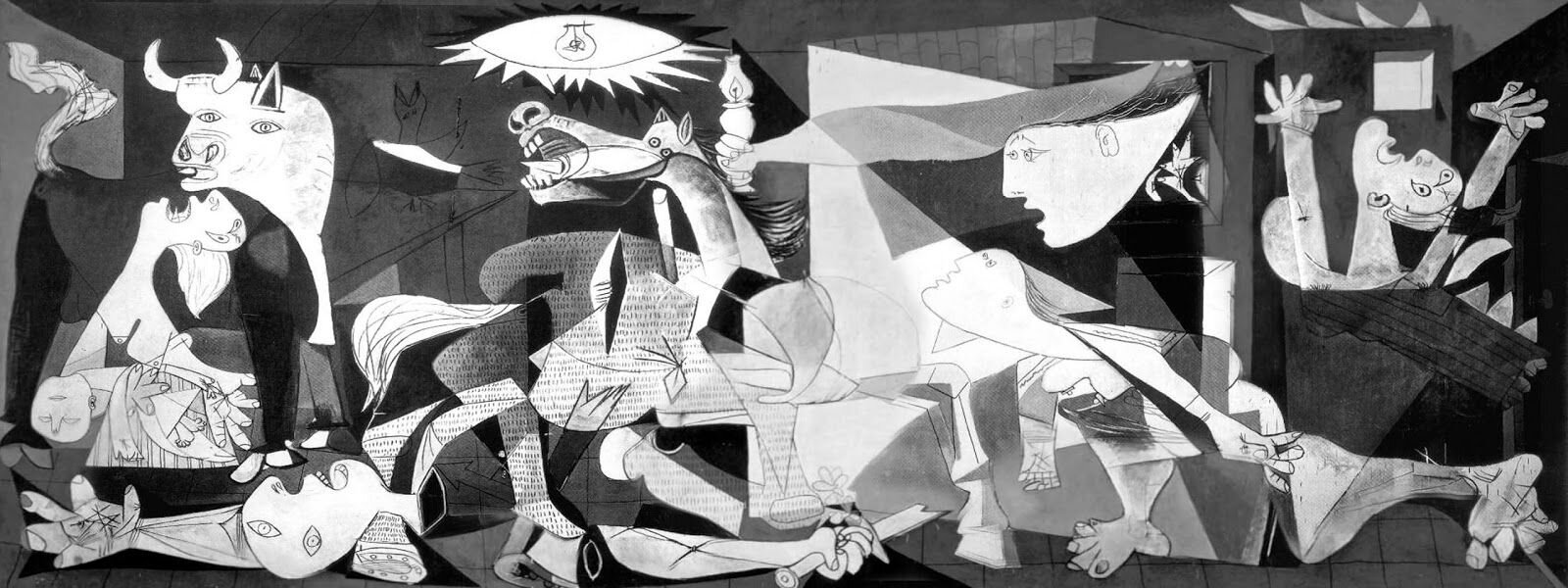 Pablo Picasso – Guernica (1937)
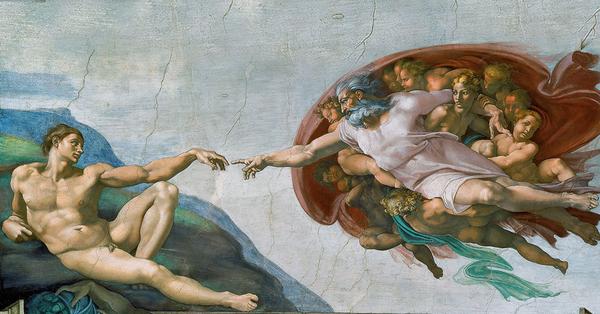 Michelangelo – The Creation of Adam (1512)
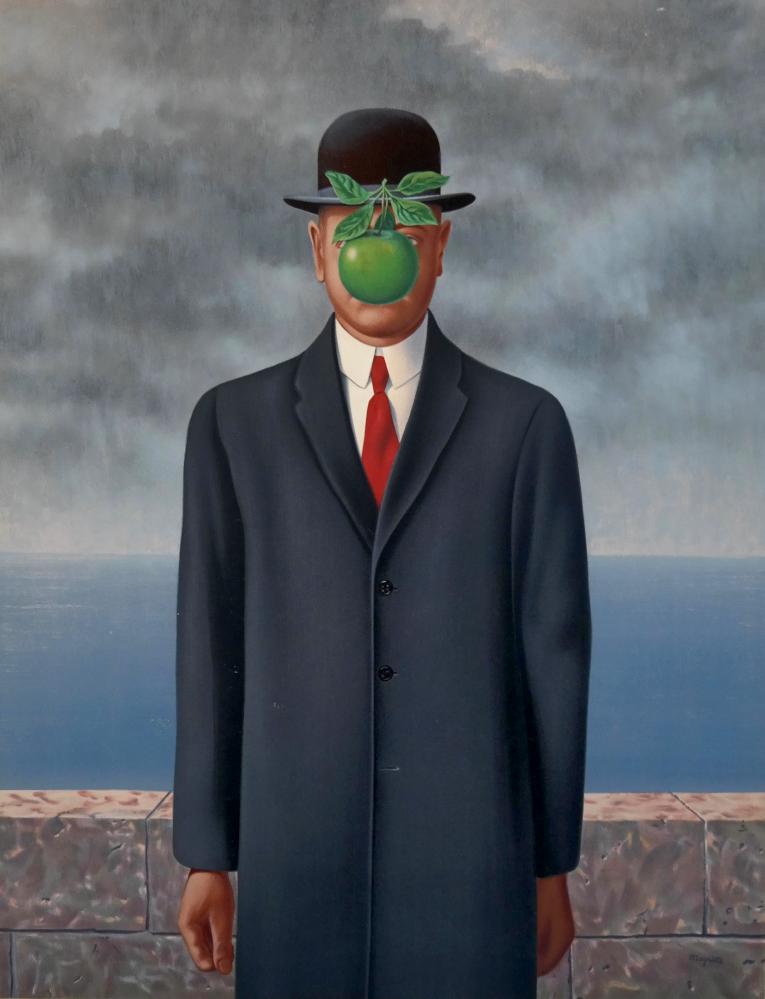 Rene Magritte – The Son of Man (1964)
choose
A PAINTING
Choose a Painting
Look at the paintings around the classroom.  
Choose one that has meaning for you.  
Explain why you chose that painting and the meaning 
It’s not just what you see but HOW you see it.
ESL toybox
www.esltoybox.com
https://www.vox.com/policy-and-politics/2019/9/16/20856316/poll-yougov-art-ideology-trump
http://museumofbadart.org/